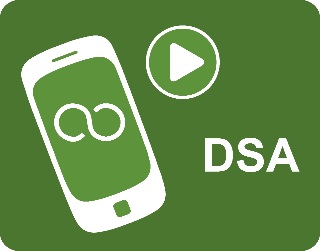 DSA Standby Player App
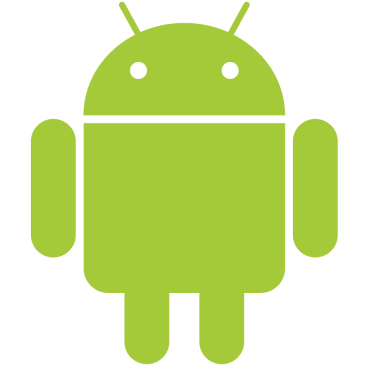 Digital Signage for Android Phones and Tablets
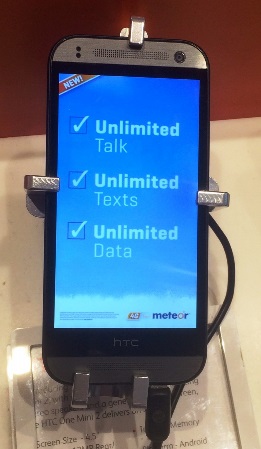 DSA is a digital signage solution for Android devices. DSA comprises a platform independent Content Management Service (CMS) hosted in the Cloud and a Player App.
DSA Standby Player is a specialized Android application designed for Android phones and tablets. DSA Standby Player allows centrally controlled content to play on in-store demonstration devices while they are not in use. By touching the screen, customers can access the device and experience normal device functions. A short time after this interaction ceases the Standby Player automatically resumes its programmed content.
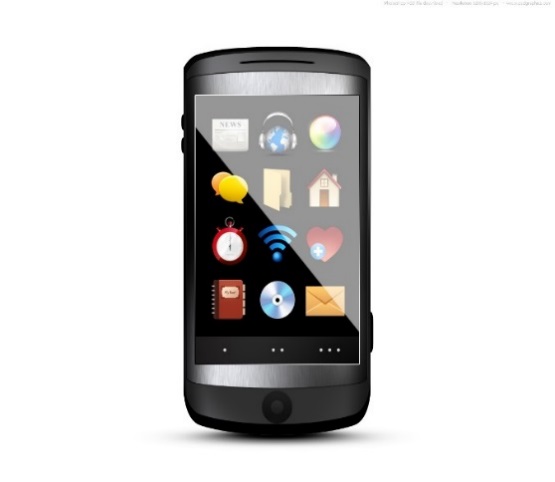 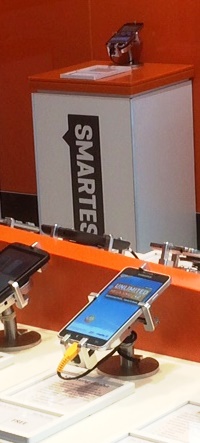 Download App from dsa-cloud.com
 Install App on devices
 Register devices with DSA Service
 Default playlist downloads and starts

 Access DSA Service from any browser  
 Upload your pictures and/or videos
 Create playlists and target at devices
 Manage 100’s or 1000’s of devices
Leverage in-store screens
 Promote product messages
 Video or static images
 Create a nationwide channel
 Cost effective asset use
 Allow customer access for demo
 Device reverts to messages
 Lock out device settings
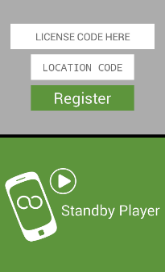 Management of a large estate of standby players is easy using the DSA Cloud Service. Phones & Tablets, with the Standby Player App installed, connect using WIFI (or 3G/4G) to the Cloud. Once registered to the DSA Cloud Service, players can be centrally monitored and controlled using an intuitive user interface. Users can access the DSA Cloud Service from anywhere using any PC, MAC or Tablet browser.
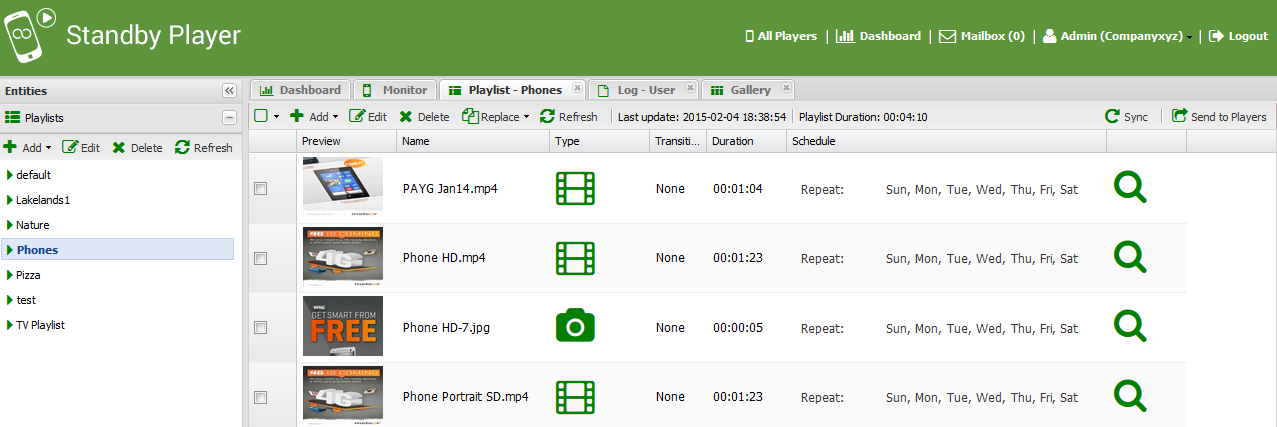 Easy to build playlists, set durations, re-order, set transitions, timing, conditional play
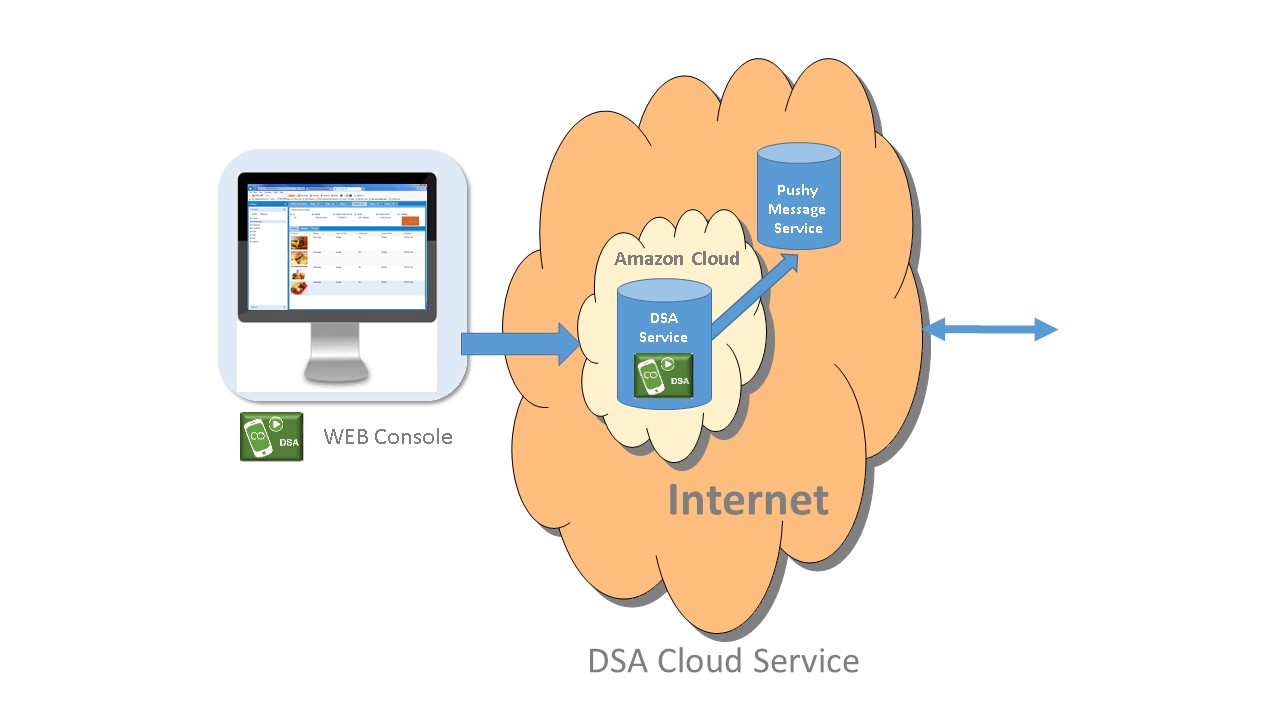 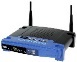 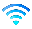 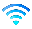 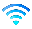 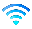 Store Router
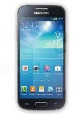 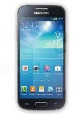 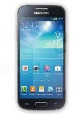 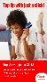 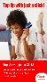 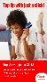 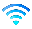 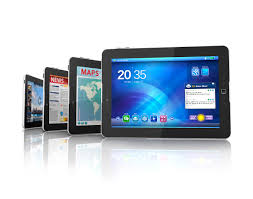 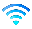 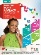 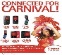 Retail Mobiles
In Store Devices
Retail Tablets
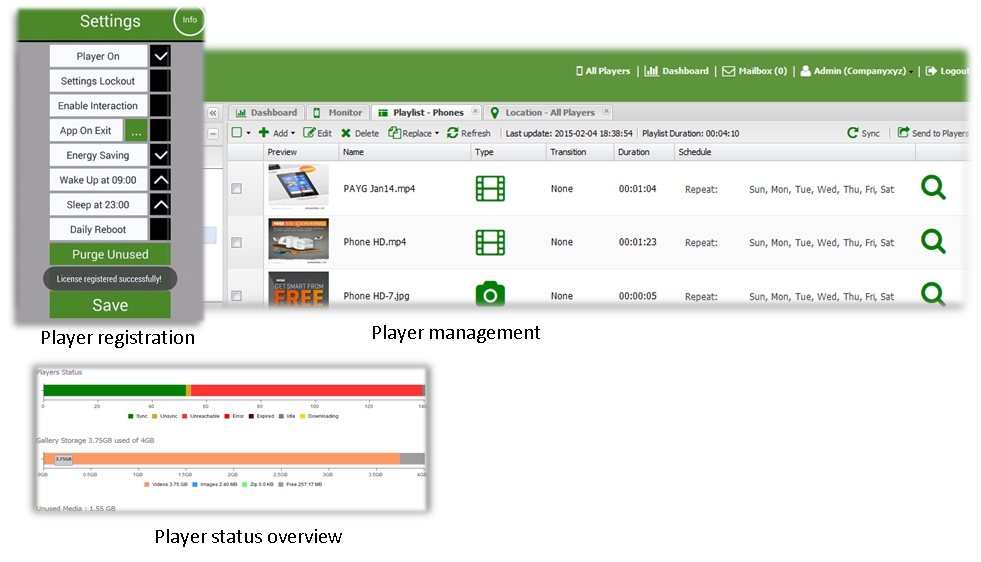 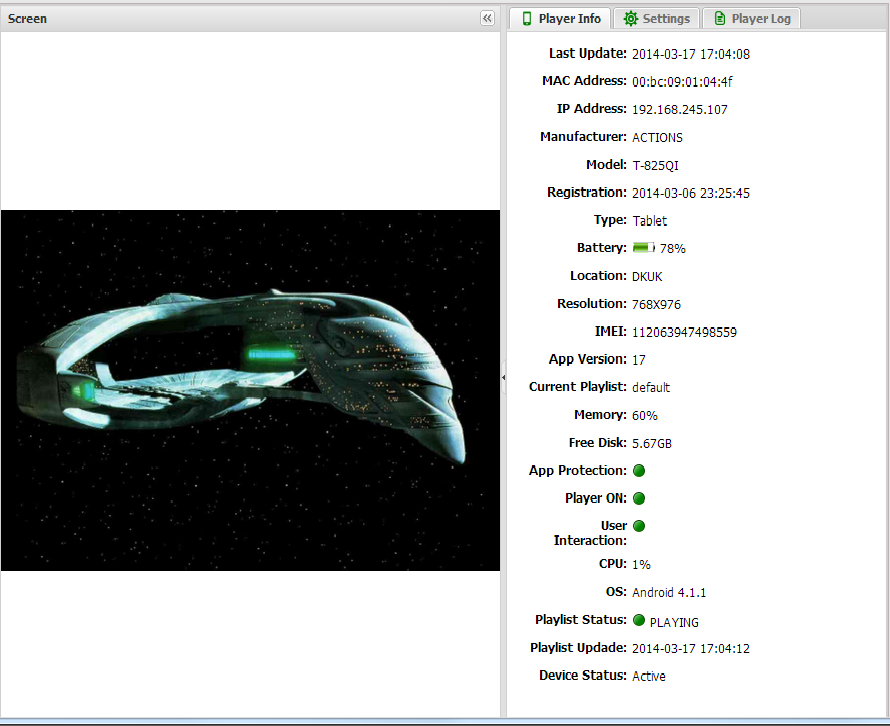 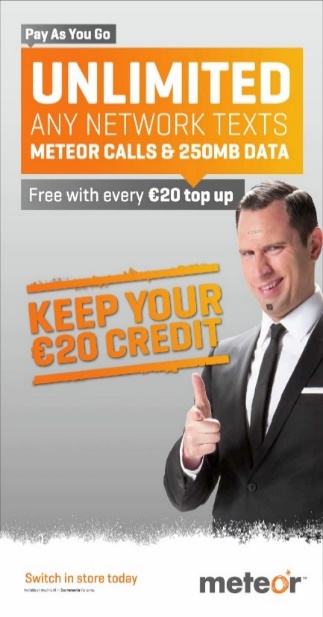 Detailed player metrics available 
including real time snapshot
The DSA Standby Player App is provided and supported by:
DSA Standby Player V1.1